Dagordning
Våren 2024: 
Träningar & matcher
Cuper
Uttagning matcher
Föräldraansvar 
Styrdokument
Övrigt
2024-03-26
Föräldramöte F13/14  Bollebygd SK/Hestrafors IF
Tränarstab för detta gäng:
Anders Wiberg			Mathias Svalin
Per-Erik Isaksson		Patrik Tholinsson

Helena Thorman (adm.coach)
2024-03-26
Föräldramöte - Bollebygd SK/Hestrafors IF F13/14
Våren 2024
Träningar:
Tisdagar/ torsdagar Bollevi kl.17:30-19
Senare i vår prel.tisdagar Bollevi och torsdagar Björnskogsvallen.

Matcher: 
Seriespel 7-manna. Är anmälda med två lag i två olika serier. Seriestart vecka 18.

Cup:
Åsacupen 28-29 juni: in och svara på intresseanmälan på laget.se!
2024-03-26
Föräldramöte F13/14  Bollebygd SK/Hestrafors IF
Kallelser till matcher
Hur tänker vi när vi kallar till matcherna? (träningsnärvaro, 10 pers per match)
 Kallelserna går ut tisdagar, var snabba på att svara ja/nej!
 Hemmamatcherna har önskats spela samma dag efter varandra. 
 Samtliga matcher läggs in i kalendern på laget.se så snart dom är spikade.
 Säg till i förväg om ni är tex är bortresta.
 Laget.se, laget.se, laget.se, laget.se, laget.se, laget.se!
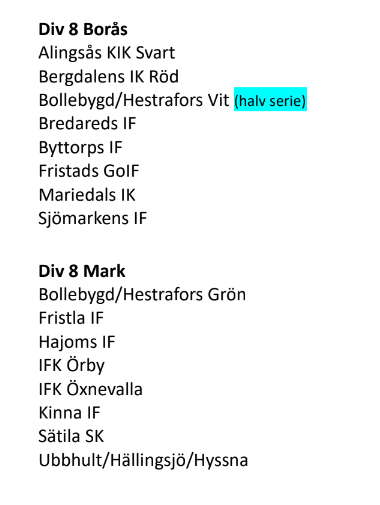 2024-03-26
Föräldramöte F13/14  Bollebygd SK/Hestrafors IF
Förväntningar på er föräldrar…
Föräldraskapet vid match och vid träning
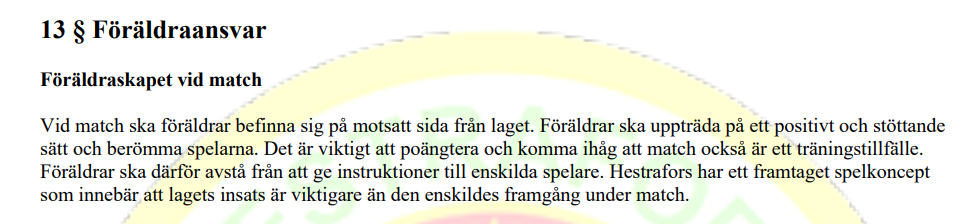 2024-03-26
Föräldramöte F13/14  Bollebygd SK/Hestrafors IF
Forts förväntningar på er föräldrar…
Föräldraåtagande:
Stå i kiosken vid egna matcher
Kiosk/bollkallar (barnen) vid a-lagets matcher
Sälja Bingolotter/Julkalendrar
Fixardagar (Bollevi 14 april)
2024-03-26
Föräldramöte F13/14  Bollebygd SK/Hestrafors IF
Styrdokument
Dokument | Hestrafors IF (laget.se)
2024-03-26
Föräldramöte F13/14  Bollebygd SK/Hestrafors IF
Övrigt
Sponsring egna matchkläder till laget?
Medlemsavgift betalas till den förening ert barn är anmäld till
IFK-ÖIS damer 27/4 kl.13
2024-03-26
Föräldramöte F13/14  Bollebygd SK/Hestrafors IF
Tack för visat intresse!
2024-03-26
Föräldramöte F13/14  Bollebygd SK/Hestrafors IF